Continuous Professional Development
Dept. of Medical Education
 College of Medicine
 King Saud University
Contents/Overview
Who is Professional?
What is Competence? Levels?
How to develop & maintain competency?
What is Continuous Prof Devp (CPD)
Methods of keeping updated (CPD).
Reflective learning & Practice
Summary.
عن عائشة رضي الله عنها أن رسول اله صلى الله عليه وسلم قال:
” إن الله يحب إذا عمل أحدكم عملا أن يتقنه“						رواه الطبراني
Today Questions?
Define competence?

Why Continuous Professional Development (CPD) in medical education is needed?

What is learning reflection activity? Give an example from your own experience.
WHAT MEDICAL COLLEGES WANT?
Proficiency
Communication skills 
Interpersonal skills
Confidence
Critical thinking & problem solving skills
Flexibility
Self motivation
Leadership
Teamwork
Deanship of all Medical Colleges
Saudi-Med 
Documents
Core competencies
8
The  national competence framework that has been developed by medical schools in the Kingdom of Saudi Arabia (SAUDI MEDS)
Saudi Meds: A competence specification for Saudi medical graduates
RANIA G. ZAINI, KHALID A. BIN ABDULRAHMAN, ABDULAZIZ A. AL-KHOTANI, ABDOL MONEM A. AL-HAYANI, IBRAHIM A. AL-ALWAN & SADDIG D. JASTANIAH                                                               Medical Teacher, 2011; 33: 582–584
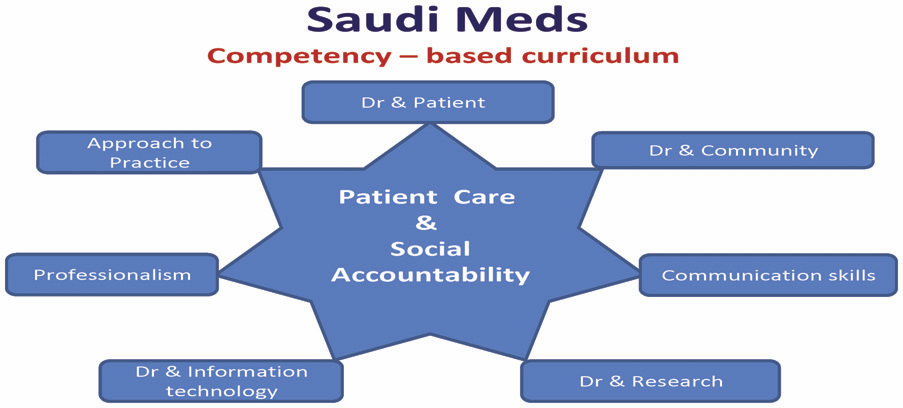 KSU Medical College Outcomes
Communication and consultation skills
Clinical care  
 Health promotion and disease prevention
The family and community context of healthcare
Personal and professional development 
Use of technology and information gathering
Attitudes, ethics and professionalism
Research
Think, Pair & Share
Every five of you.
How you can analyze the following case Scenario.
Scenario (1):
A 50-year-old healthy man came to clinic. He says that today he passed  stool which was red in color . He says that he has taken some “Vimto” drink which was red.
He added that, possibly, this red colored stool is due to this drink.
Level of competence:
Levels of competence:
What is Competence?
Definition of competence:
Competence can be defined as:

“ the ability to perform a specific task in a manner that yields desirable outcomes”.
[Speaker Notes: The last objective is kept here that we are ready to apply it in our daily work.]
Different Aspect of Competence
Competence is defined in the context of particulars: 
Knowledge
Skills
Abilities
Competence develops over  time and is nurtured by reflection on experience
Professionalism
Attitudes


Skills
Does
Shows how
Knows how
Knowledge/
Cognition
Knows
Miller’s Triangle
Bloom’s Taxonomy
Hierarchy of KnowledgeBloom’sTaxonomy, 1956
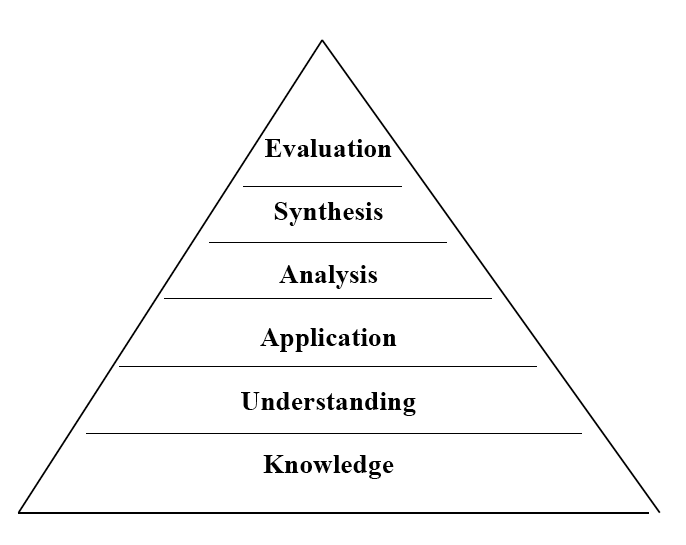 Knowledge - What is the most common cause of...?
Understand - If you see this, what must you consider…?
Application - In this patient, what is causing…?
Analysis,synthesis,evaluation - critical thinking?
Skills:
Skill is the capacity to perform specific actions: a person’s skill is a function of both knowledge and the particular strategies used to apply knowledge.
Abilities:
The power or capacity to do something or act physically, mentally, legally, morally, etc. 
Abilities are the attributes that a person has inherited or acquired through previous experience and brings to a new task. 
Abilities are gained or developed over time and, as a result, are more stable than knowledge and skills.
Types of Competence
Technical
Non-Technical
Technical Competencies:
Interpersonal and communication skills
Professionalism
Systems-based practice
Patient care
Medical knowledge
Practice base learning and improvement
Non-technical elements of competence:
Six key areas:
Communicating  Skills.
Principles and organization of the health care system.
Teamwork
Shared learning across professional boundaries
Clinical audit and reflective practice
Leadership
How is competence acquired:
It is gained in the healthcare professions through:
 pre-service education
in-service training
work experience
Continuous  Professional  Development (CPD).
Think Pair & Share
Every five of you
For the following scenario:
Identify main hypotheses to explain phenomenon
Identify strengths and weakness of each
State and defend most likely explanation
Suggest course of action
Scenario (2) :
A 65 year old man known case of hypertension, not taking prescribed treatment.
You have been call to see this gentleman, who complains of severe chest pain and sweating. On questioning ha said that I have gas problem, I eaten “heavy dinner”.
He added, I think it is due to that food, otherwise I am OK.
Contents/Overview
Who is Professional?
What is Competence? Levels?
How to maintain competency?
What is Continuous Prof Devp (CPD)
Methods of keeping updated (CPD).
Reflective learning & Practice
Summary.
Continuing Professional Development (CPD)
Competence is an ongoing process:
Initial development during undergraduate & postgraduate studies

Maintenance of knowledge and skills
Remediation and redevelopment
Acquiring new knowledge / skills
What is CPD?
The conscious updating of professional knowledge and the improvement of professional competence throughout a person's working life.
What is CPD?
It is a commitment to being professional, keeping up to date and continuously seeking to improve. 
It is the key to optimizing a person's career opportunities, both today and for the future.
Why CPD?
Requirement by the governing bodies of the profession 

This is only a superficial reason
Why CPD?
Main reasons:
Half-life of what we learn is very short.
If we do not update, we will practice obsolete medicine.
There is a high chance that patients will not get optimal care.
37
/ 27
Example of outdated knowledge
Infectious hepatitis – now hepatitis A
Serum hepatitis – now hepatitis B
Diabetes was checked formerly by urine ketones instead of blood glucose
HRT was used to protect the heart – now considered harmful
Flu vaccine under age 5 was routinely recommended in the past
How is CPD different?
CPD is for professionals not in a formal educational setting
There are no class rooms, prescribed curricula, prescribed learning events, etc.
Therefore, the learner needs to learn from whatever he/she does in the workplace
Also, there are no formal examinations
Motivation to learning comes from the necessity to improve practice.
Strategies for PDP

.
How can we achieve CPD?

.
Strategies for
Formal: 
 Lecture programs 
Conferences
Workshops
CME courses
etc

Informal:
How can we achieve CPD?
Many methods have been tried in the past
Currently, reflective practice/learning is the most favoured
What is Reflective learning
Reflection
Reflection relates to a complex and deliberate process of thinking about and interpreting experience, in order to learn from it.
Reflection : stages
An awareness of uncomfortable feeling
Examination of situation
Exploration of alternative actions
Reflective thoughts results in action
Reflection
Focusing on strengths & ‘weaknesses’ in one’s performance
Focusing on identifying actions to undertake –learning requirements
Goal to improve performance
What is reflection?
Systematic revisiting of a learning experience with a view to learning from it
Why reflection?
Key to become a lifelong learner – if not most learning opportunities are lost
Concrete experience
Reflective observation
Active experimentation
Abstract conceptualisation
Reflection - cyclical process
- many ways
Kolb’s cycle
Reflective log: a simplified version
1. What is the learning   event?
2. What did I learn?
3. What more do I have to learn?
4. How can I learn it?
5. Evidence for further learning / change of practice?
Concrete experience
Reflective observation
Active experimentation
Abstract conceptualisation
Reflection
What is the event?
Evidence for learning / change of practice
What did I learn?
How can I learn?
What more do I have to learn?
A scenario (3) :
A 55 year old man came to clinic with complaint of low back pain (LBP).
You have examined his back which was ok. His height was 160 cm, and weight is 100 kg.
You would like to manage this patient’s LBP contributed due to his excess body weight.
Example (LBP)
1. Learning experience – This obese person who needed to reduce weight.
2. What did I learn? Learned how the patient’s activities have been affected by obesity.
3. What do I have to learn more? Did not know the advice that should be given to the patient with a given BMI. Are there guidelines for interpreting BMI?
4. How do I learn it? (SDL) Refer a book/article. Talk to the dietician.
5. Evidence / change of practice – BMI was accurately interpreted. Patient was advised about the dietary/lifestyle changes and referred to an obesity clinic. References of books referred.
Reflective practice
1. Reflection-on action
2. Reflection-in action
Assessing reflective ability
1. What is the learning event?
Descriptive

Analytical

Evaluative
2. What did I learn?
3. What more do I have to learn?
4. How do I learn it?
5. Evidence for further learning / change of practice?
Competence vs. performance
Competence is different from performance
Performance is something that people actually do 
It can be observed
It is what the organization hires one to do, and do well
Knowing and showing how to act does not necessarily guarantee that the doctor will act in that way in every practice
Barriers towards attending educational activities
55
/ 27
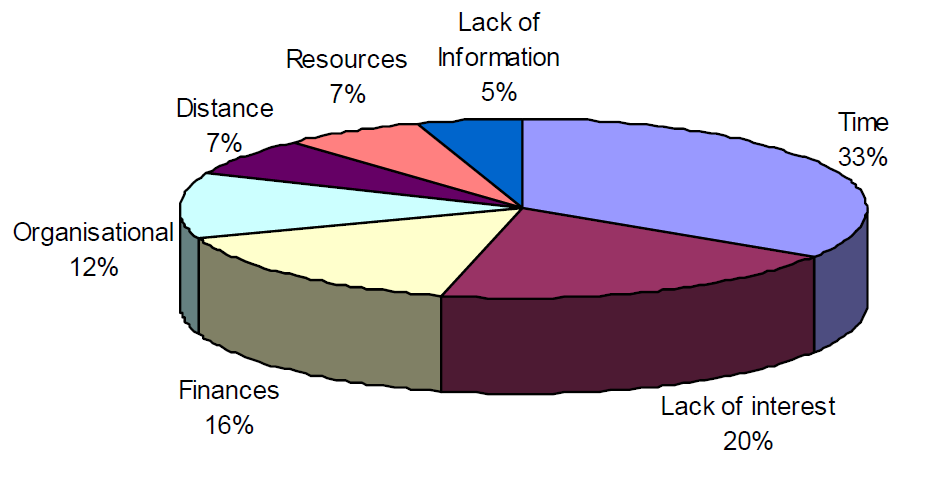 http://www.aare.edu.au/07pap/sid07623.pdf
Benefits of CPD
56
/ 27
Build confidence and credibility
Earn more 
Achieve your career goals 
Cope positively with change 
Be more productive and efficient
How CPD benefits the organisation
Helps maximise staff potential by linking learning to actions and theory to practice. 
Helps set SMART (specific, measurable, achievable, realistic and time-bound) objectives
Promotes staff development. 
Helps give a positive image/brand to organisations. 
…
Summary:
Levels of competence

 It is acquired through
Contentious Professional Development

Reflection & Reflective Practice
Questions ???
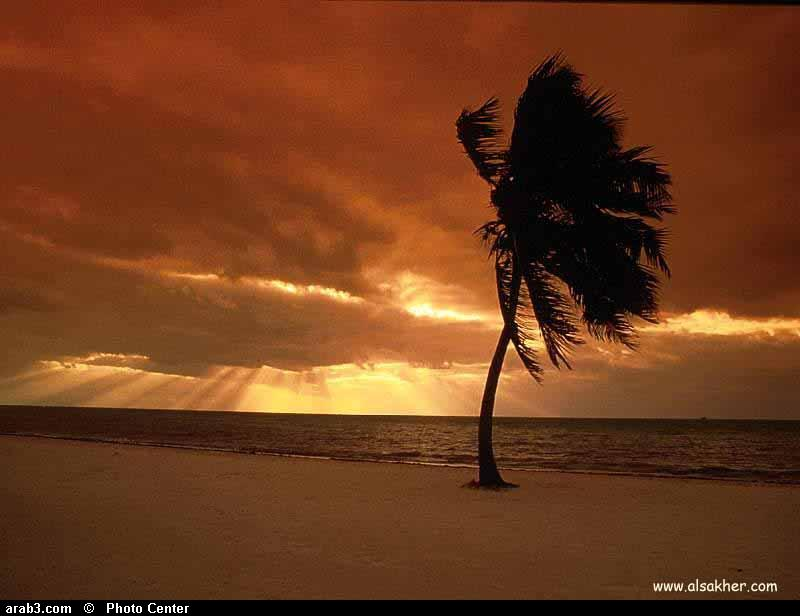 THANK YOU